تم : روز جهانی عکاسی
اینجا جایی است که ارائه شما شروع می شود
محتویات این الگو
پس از اتمام ویرایش ارائه، می توانید این اسلاید را حذف کنید
برای اطلاعات بیشتر: 
SLIDESGO | وبلاگ | سوالات متداول
می توانید از پروژه های خواهر ما دیدن کنید :FREEPIK | FLATICON | مجموعه داستان | WEPIK | VIDEVO
فهرست مطالب
نام بخش
نام بخش
01
02
می توانید موضوع بخش را در اینجا توضیح دهید
می توانید موضوع بخش را در اینجا توضیح دهید
نام بخش
نام بخش
03
04
می توانید موضوع بخش را در اینجا توضیح دهید
می توانید موضوع بخش را در اینجا توضیح دهید
اوه!
این می تواند بخشی از ارائه باشد که در آن خود را معرفی می کنید یا ایمیل خود را می نویسید…
01
نام بخش
در صورت نیاز می توانید زیرنویسی را در اینجا وارد کنید
زمینه
قالب پاورپوینت حرفه ای ویرایش پذیر، ابزاری است بسیار کاربردی برای دانشجویان، محققان و اساتید که به دنبال ارائه یک پروژه، پایان نامه، تز، پروپوزال یا سمینار هستند. این قالب با طراحی شده است که به صورت حرفه ای و جذاب برای مخاطبان شما باشد و بتوانید مفاهیم خود را به شکل بهتری ارائه دهید.
قالب پاورپوینت حرفه ای ویرایش پذیر، ابزاری است بسیار کاربردی برای دانشجویان، محققان و اساتید که به دنبال ارائه یک پروژه، پایان نامه، تز، پروپوزال یا سمینار هستند. این قالب با طراحی شده است که به صورت حرفه ای و جذاب برای مخاطبان شما باشد و بتوانید مفاهیم خود را به شکل بهتری ارائه دهید.
عنوان اسلاید اینجاست!
آیا می دانید چه چیزی به شما کمک می کند تا نظر خود را روشن کنید؟ لیست هایی مانند این:
آنها ساده هستند
شما می توانید ایده های خود را به وضوح سازماندهی کنید
خرید شیر را هرگز فراموش نخواهید کرد!

و بیشترین مخالفت، نکته مهم را از دست نخواهد داد: مخاطبان ارائه شما
معرفی
قالب پاورپوینت حرفه ای ویرایش پذیر، ابزاری است بسیار کاربردی برای دانشجویان، محققان و اساتید که به دنبال ارائه یک پروژه، پایان نامه، تز، پروپوزال یا سمینار هستند. این قالب با طراحی شده است که به صورت حرفه ای و جذاب برای مخاطبان شما باشد و بتوانید مفاهیم خود را به شکل بهتری ارائه دهید.
شما می توانید محتوا را تقسیم کنید
عوان در اینجا
عوان در اینجا
قالب پاورپوينت حرفه ای ، قابل ویرایش ، جهت استفاده در جلسات دفاع رساله ، پایان نامه ، پروپوزال و سمینار و .... می باشد.
قالب پاورپوينت حرفه ای ، قابل ویرایش ، جهت استفاده در جلسات دفاع رساله ، پایان نامه ، پروپوزال و سمینار و .... می باشد.
شما می توانید از سه ستون استفاده کنید
عنوان
عنوان
عنوان
قالب پاورپوينت حرفه ای ، قابل ویرایش ، جهت استفاده در جلسات دفاع رساله ، پایان نامه ، پروپوزال و سمینار و .... می باشد.
قالب پاورپوينت حرفه ای ، قابل ویرایش ، جهت استفاده در جلسات دفاع رساله ، پایان نامه ، پروپوزال و سمینار و .... می باشد.
قالب پاورپوينت حرفه ای ، قابل ویرایش ، جهت استفاده در جلسات دفاع رساله ، پایان نامه ، پروپوزال و سمینار و .... می باشد.
شما می توانید از چهار ستون استفاده کنید
عنوان در اینجا
عنوان در اینجا
قالب پاورپوینت عکاسی قابل ویرایش می باشد
قالب پاورپوینت عکاسی قابل ویرایش می باشد
عنوان در اینجا
عنوان در اینجا
قالب پاورپوینت عکاسی قابل ویرایش می باشد
قالب پاورپوینت عکاسی قابل ویرایش می باشد
بیایید ISO را توضیح دهیم
سر و صدای کمتر
سر و صدای بیشتر
100
200
400
800
1600
3200
6400
تیزتر
کیفیت پایین
حساسیت به نور
یا شاید پنج ستون
عنوان در اینجا
عنوان در اینجا
قالب پاورپوينت حرفه ای ، قابل ویرایش ، جهت استفاده در جلسات دفاع رساله ، پایان نامه ، پروپوزال و سمینار و .... می باشد.
قالب پاورپوينت حرفه ای ، قابل ویرایش ، جهت استفاده در جلسات دفاع رساله ، پایان نامه ، پروپوزال و سمینار و .... می باشد.
عنوان در اینجا
عنوان در اینجا
عنوان در اینجا
قالب پاورپوينت حرفه ای ، قابل ویرایش ، جهت استفاده در جلسات دفاع رساله ، پایان نامه ، پروپوزال و سمینار و .... می باشد.
قالب پاورپوينت حرفه ای ، قابل ویرایش ، جهت استفاده در جلسات دفاع رساله ، پایان نامه ، پروپوزال و سمینار و .... می باشد.
قالب پاورپوينت حرفه ای ، قابل ویرایش ، جهت استفاده در جلسات دفاع رساله ، پایان نامه ، پروپوزال و سمینار و .... می باشد.
مفاهیم را مرور کنید
عنواندر اینجا
عنواندر اینجا
قالب پاورپوینت عکاسی قابل ویرایش می باشد
قالب پاورپوینت عکاسی قابل ویرایش می باشد
عنواندر اینجا
عنواندر اینجا
قالب پاورپوینت عکاسی قابل ویرایش می باشد
قالب پاورپوینت عکاسی قابل ویرایش می باشد
عنواندر اینجا
عنواندر اینجا
قالب پاورپوینت عکاسی قابل ویرایش می باشد
قالب پاورپوینت عکاسی قابل ویرایش می باشد
کلمات عالی
“
این یک نقل قول است، کلماتی پر از حکمت که یکی از افراد مهم گفته است و می تواند خواننده را وادار به الهام کند.»
-کسی معروف
یک تصویر ارزش هزار کلمه است
یک تصویر مفهوم را تقویت می کند
تصاویر مقادیر زیادی داده را نشان می دهند، بنابراین به یاد داشته باشید: به جای متن طولانی از یک تصویر استفاده کنید. مخاطبان شما از آن قدردانی خواهند کرد
1,000,000
اعداد بزرگ توجه مخاطبان شما را جلب می کند
درسته عزیزترین
قالب پاورپوینت عکاسی قابل ویرایش می باشد
333,000
قالب پاورپوینت عکاسی قابل ویرایش می باشد
386,000 KM
قالب پاورپوینت عکاسی قابل ویرایش می باشد
اعداد کلیدی مهم هستند
24.4K
13.1K
35.3K
عنوان
عنوان
عنوان
قالب پاورپوينت حرفه ای ، قابل ویرایش ، جهت استفاده در جلسات دفاع رساله ، پایان نامه ، پروپوزال و سمینار و .... می باشد.
قالب پاورپوينت حرفه ای ، قابل ویرایش ، جهت استفاده در جلسات دفاع رساله ، پایان نامه ، پروپوزال و سمینار و .... می باشد.
قالب پاورپوينت حرفه ای ، قابل ویرایش ، جهت استفاده در جلسات دفاع رساله ، پایان نامه ، پروپوزال و سمینار و .... می باشد.
02
نام بخش
در صورت نیاز می توانید زیرنویسی را در اینجا وارد کنید
بیایید از چند درصد استفاده کنیم
عنوان در اینجا
60%
قالب پاورپوينت حرفه ای ، قابل ویرایش ، جهت استفاده در جلسات دفاع رساله ، پایان نامه ، پروپوزال و سمینار و .... می باشد.
عنوان در اینجا
40%
قالب پاورپوينت حرفه ای ، قابل ویرایش ، جهت استفاده در جلسات دفاع رساله ، پایان نامه ، پروپوزال و سمینار و .... می باشد.
این نرم افزار دسکتاپ ما است
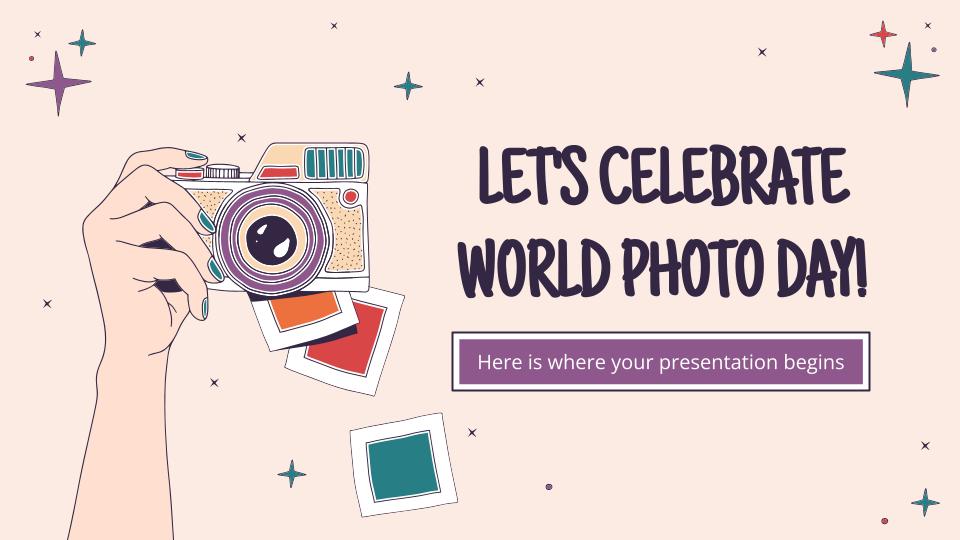 می توانید تصویر روی صفحه را با کار خود جایگزین کنید. فقط روی آن کلیک راست کرده و گزینه Replace image را انتخاب کنید.
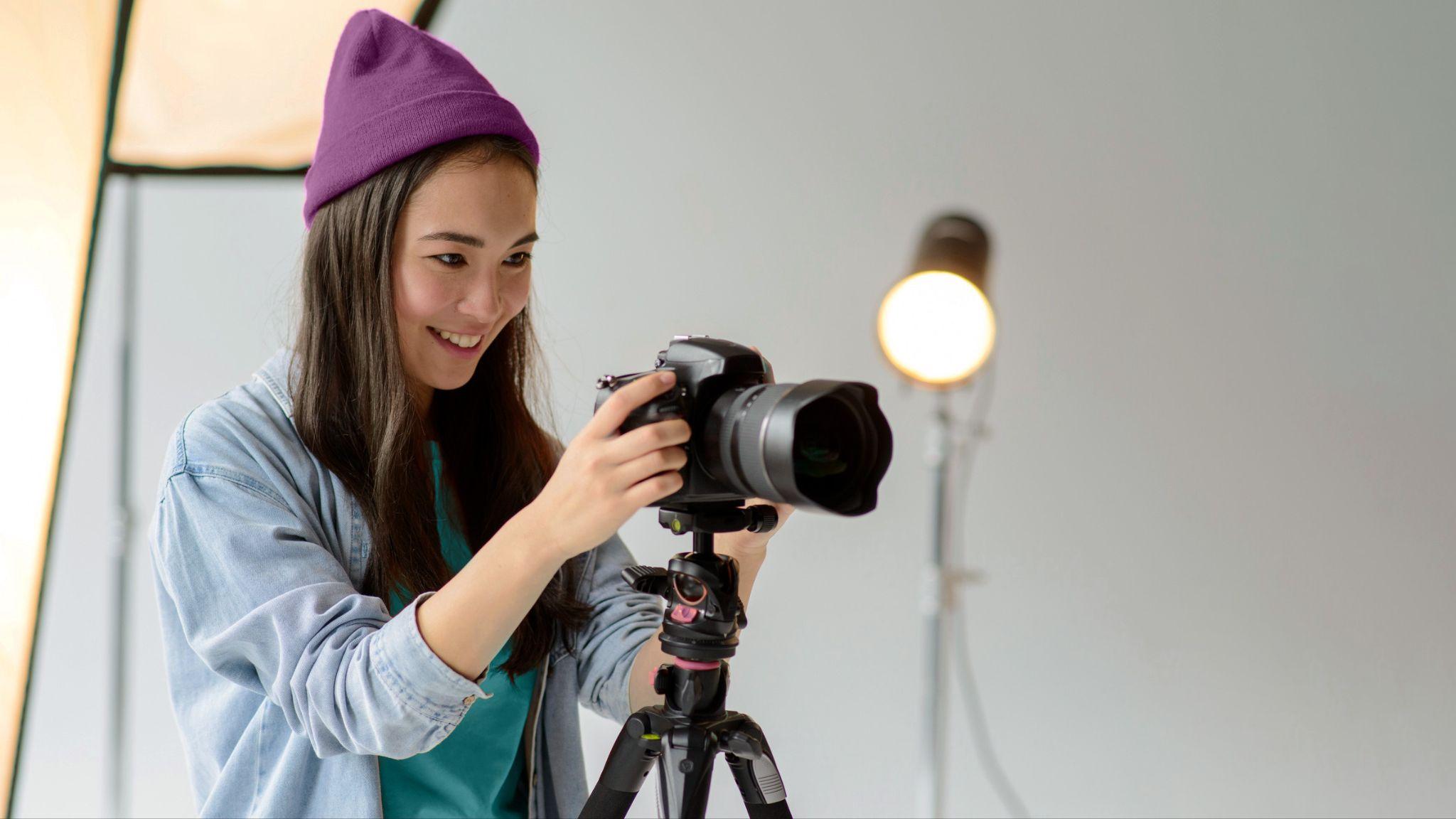 این وب موبایل ما است
می توانید تصویر روی صفحه را با کار خود جایگزین کنید. فقط روی آن کلیک راست کرده و گزینه Replace image را انتخاب کنید.
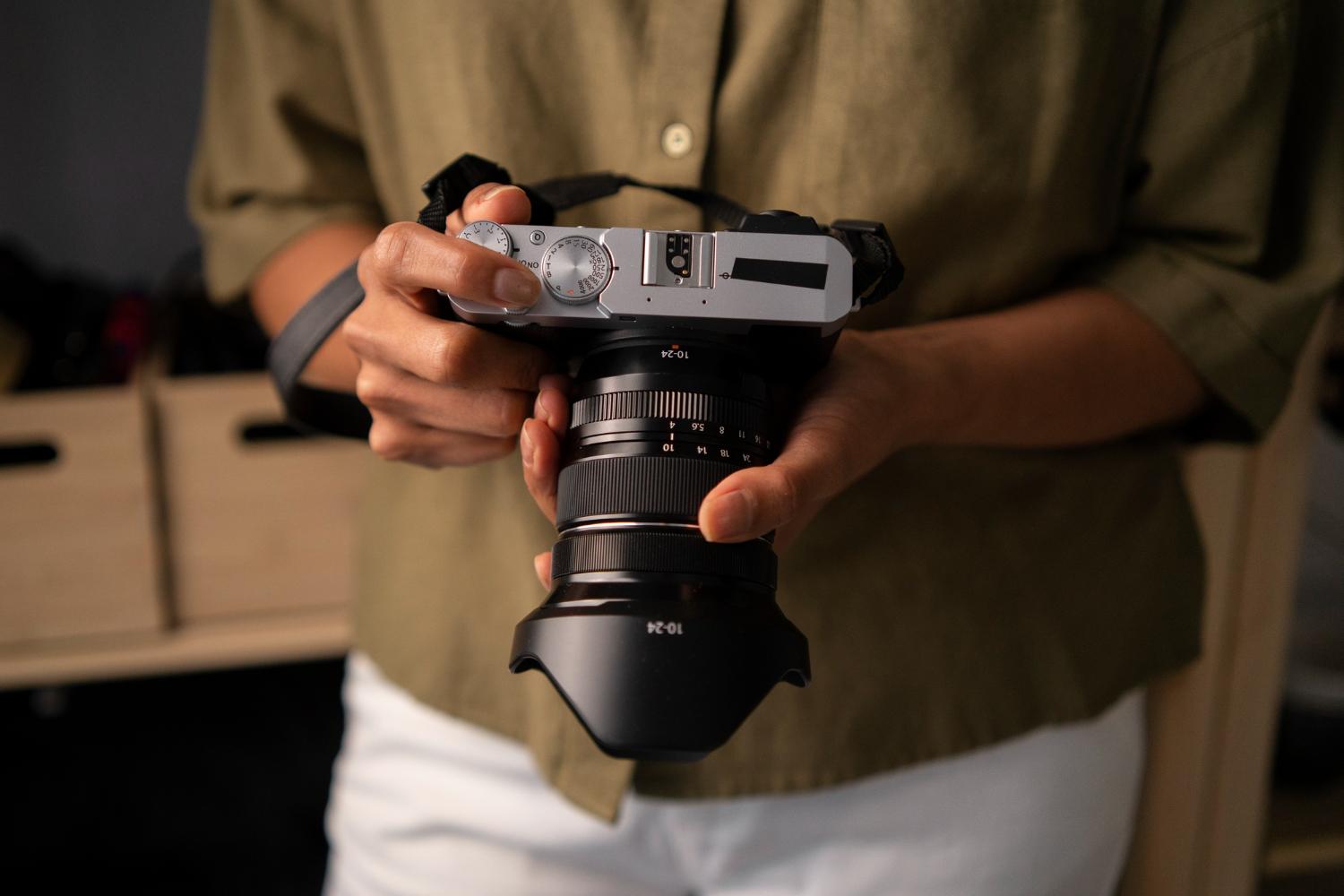 و این برنامه جدول ما است
می توانید تصویر روی صفحه را با کار خود جایگزین کنید. فقط روی آن کلیک راست کرده و گزینه Replace image را انتخاب کنید.
03
نام بخش
در صورت نیاز می توانید زیرنویسی را در اینجا وارد کنید
کشورهای دارای جشنواره های عکاسی
آلمان
ایالات متحده
قالب پاورپوینت عکاسی قابل ویرایش می باشد
قالب پاورپوینت عکاسی قابل ویرایش می باشد
فرانسه
مالزی
قالب پاورپوینت عکاسی قابل ویرایش می باشد
قالب پاورپوینت عکاسی قابل ویرایش می باشد
در اینجا یک جدول زمانی است
عنوان
قالب پاورپوینت عکاسی قابل ویرایش می باشد
عنوان
قالب پاورپوینت عکاسی قابل ویرایش می باشد
2XXX
2XXX
2XXX
عنوان
قالب پاورپوینت عکاسی قابل ویرایش می باشد
در اینجا یک INFOGRAPHIC وجود دارد
عنوان در اینجا
عنوان در اینجا
عنوان در اینجا
قالب پاورپوینت عکاسی قابل ویرایش می باشد
قالب پاورپوینت عکاسی قابل ویرایش می باشد
قالب پاورپوینت عکاسی قابل ویرایش می باشد
عنوان در اینجا
عنوان در اینجا
عنوان در اینجا
عنوان در اینجا
قالب پاورپوینت عکاسی قابل ویرایش می باشد
قالب پاورپوینت عکاسی قابل ویرایش می باشد
قالب پاورپوینت عکاسی قابل ویرایش می باشد
قالب پاورپوینت عکاسی قابل ویرایش می باشد
فعالیت ها
فعالیت 1
فعالیت 2
فعالیت 3
فعالیت 4
شما می توانید از این نمودار استفاده کنید
عنوان
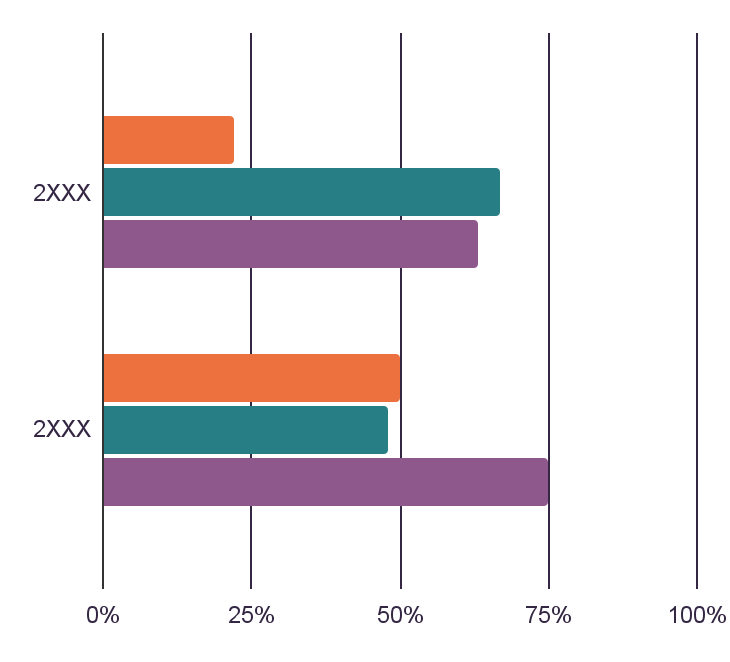 قالب پاورپوینت عکاسی قابل ویرایش می باشد
عنوان
قالب پاورپوینت عکاسی قابل ویرایش می باشد
عنوان
قالب پاورپوینت عکاسی قابل ویرایش می باشد
پیوند موجود در نمودار را دنبال کنید تا داده‌های آن را تغییر دهید و سپس پیوند جدید را در اینجا جای‌گذاری کنید. برای اطلاعات بیشتر اینجا را کلیک کنید
نتیجه گیری
قالب پاورپوينت حرفه ای ، قابل ویرایش ، جهت استفاده در جلسات دفاع رساله ، پایان نامه ، پروپوزال و سمینار و .... می باشد.

قالب پاورپوینت عکاسی قابل ویرایش می باشد
قالب پاورپوینت عکاسی قابل ویرایش می باشد

قالب پاورپوینت عکاسی قابل ویرایش می باشد
تیم ما
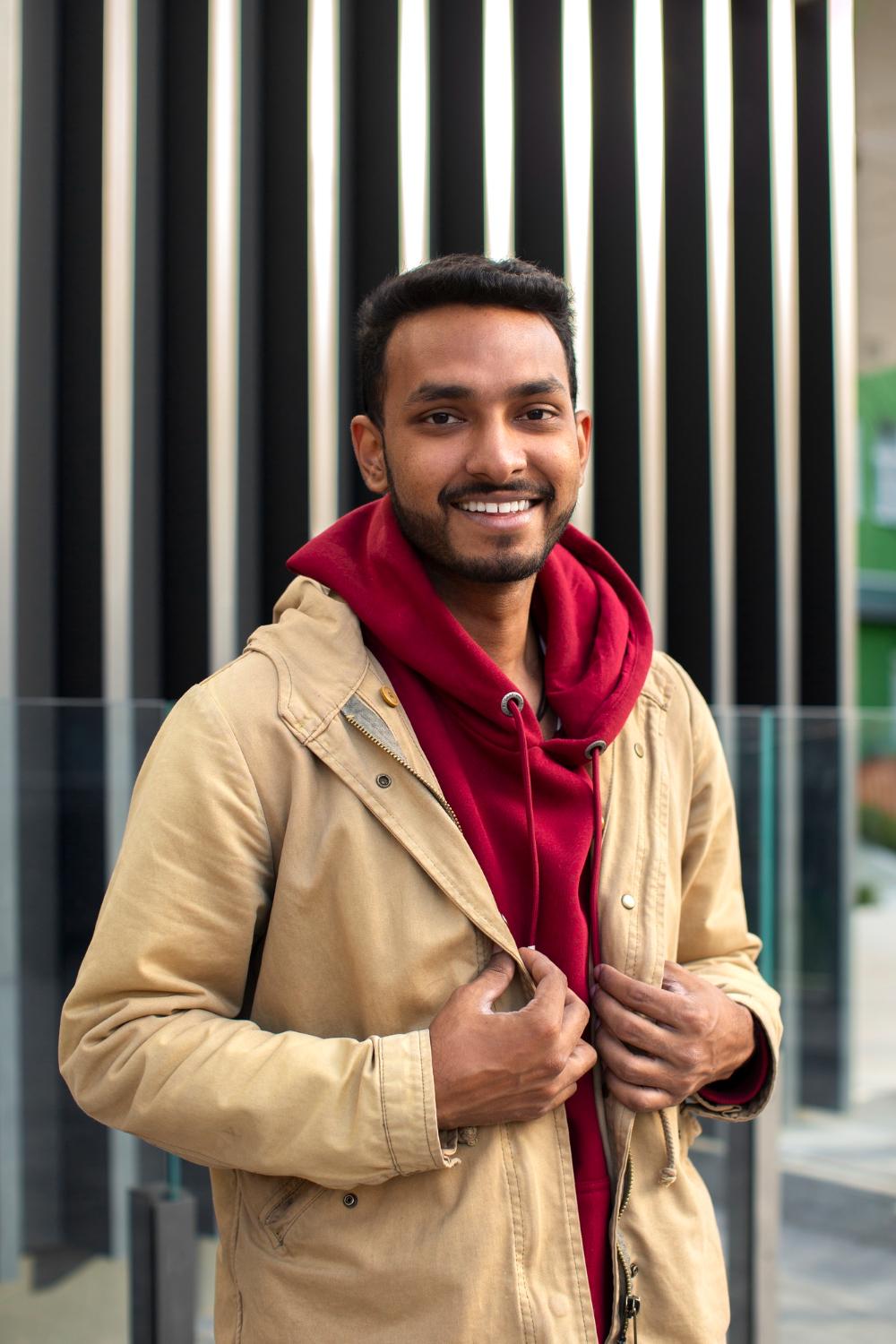 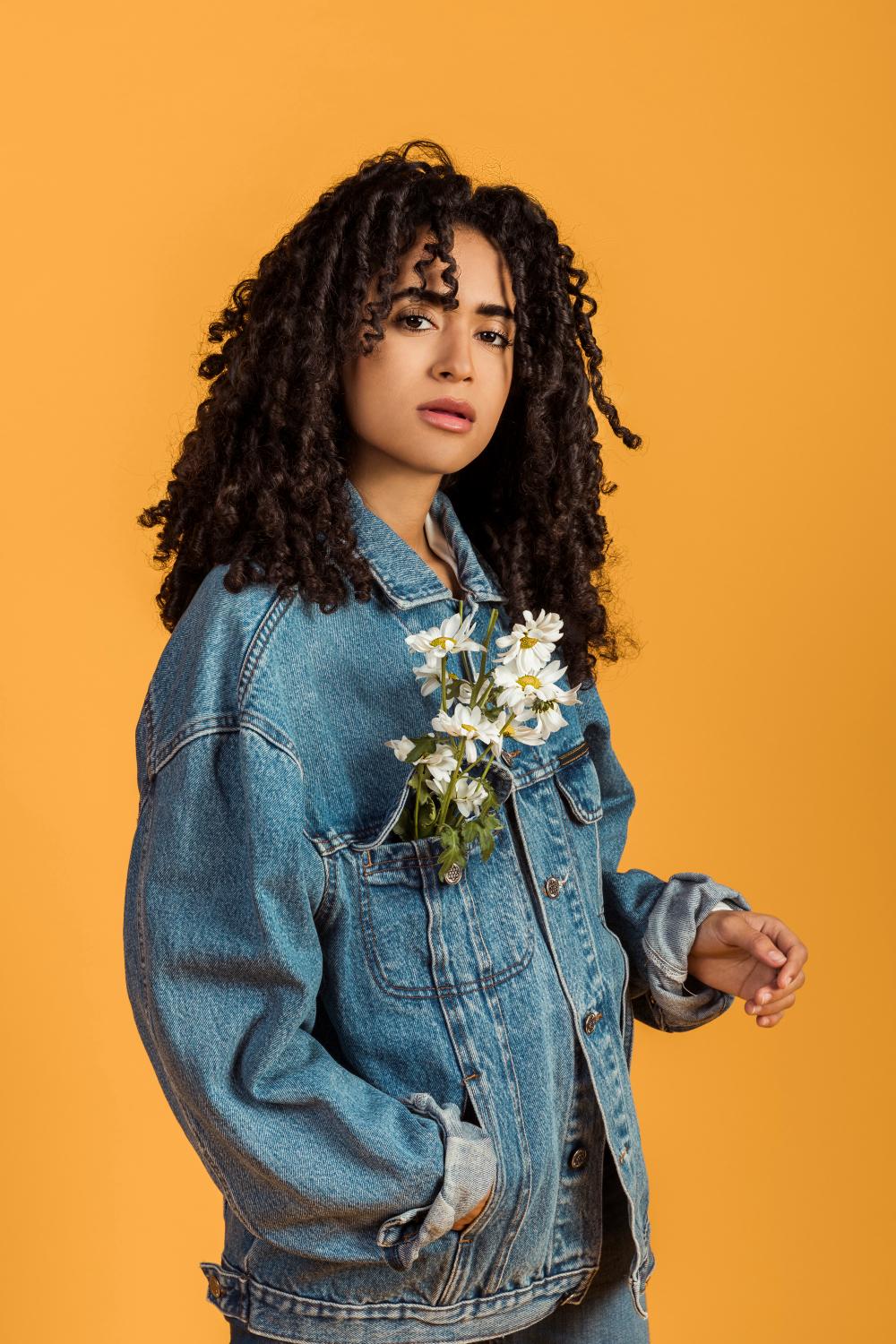 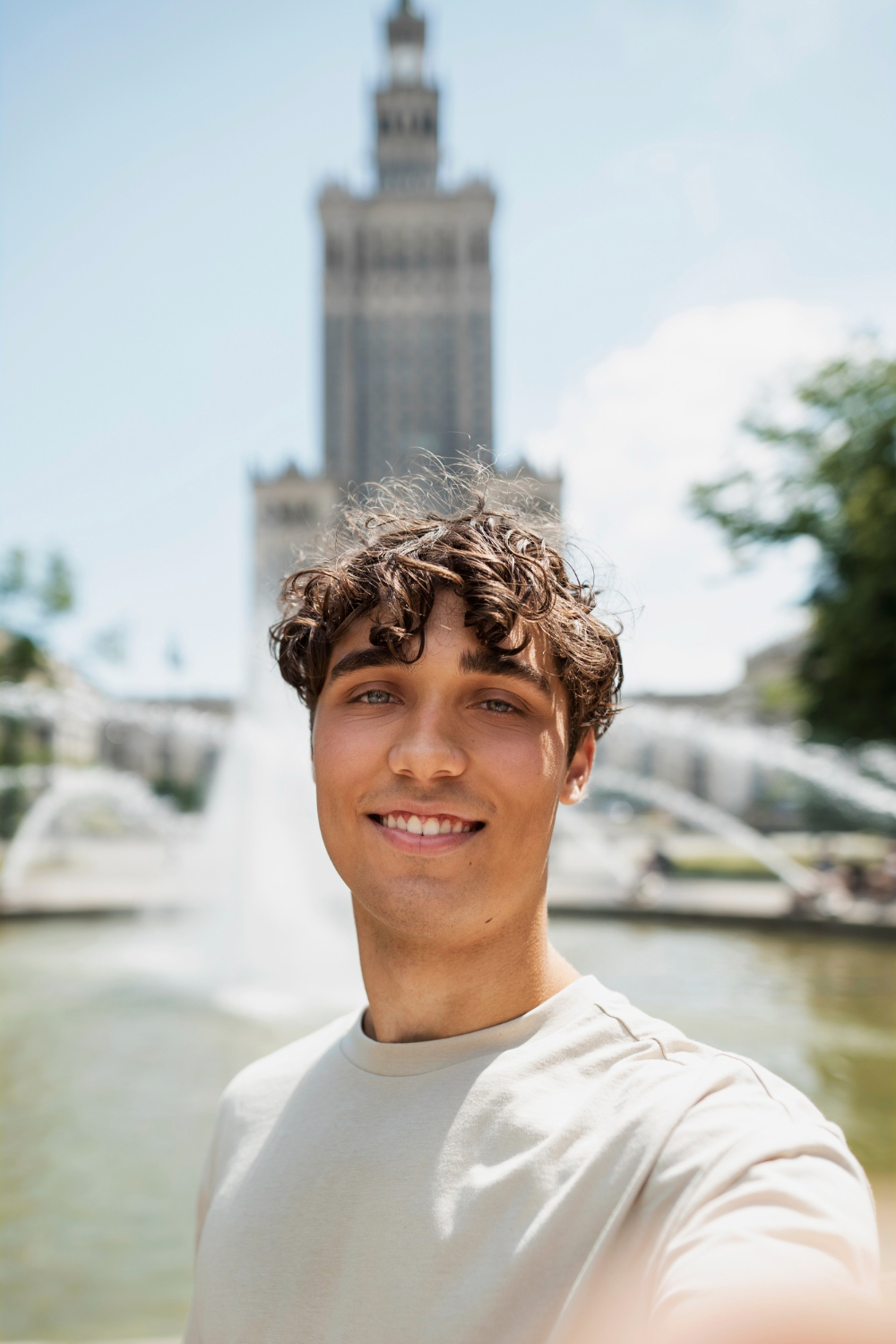 جان دو
سوزان استخوان
تیمی جیمی
در اینجا می توانید کمی در مورد این شخص صحبت کنید
در اینجا می توانید کمی در مورد این شخص صحبت کنید
در اینجا می توانید کمی در مورد این شخص صحبت کنید
با تشکر!
آیا هیچ سوالی دارید؟youremail@freepik.com+91 620 421 838 | yourwebsite.com
لطفاً این اسلاید را برای ذکر منبع نگه دارید
بسته آیکون
منابع جایگزین
در اینجا مجموعه ای از منابع جایگزین وجود دارد که سبک آنها با این الگو مطابقت دارد
بردارها
مجموعه استوری های اینستاگرام روز جهانی عکاسی با دست
پس زمینه روز جهانی عکاسی با دست طراحی شده است
مجموعه دوربین عکس
مجموعه آیکون های کاملاً قابل ویرایش: A
مجموعه آیکون های کاملاً قابل ویرایش: B
مجموعه آیکون های کاملاً قابل ویرایش: C